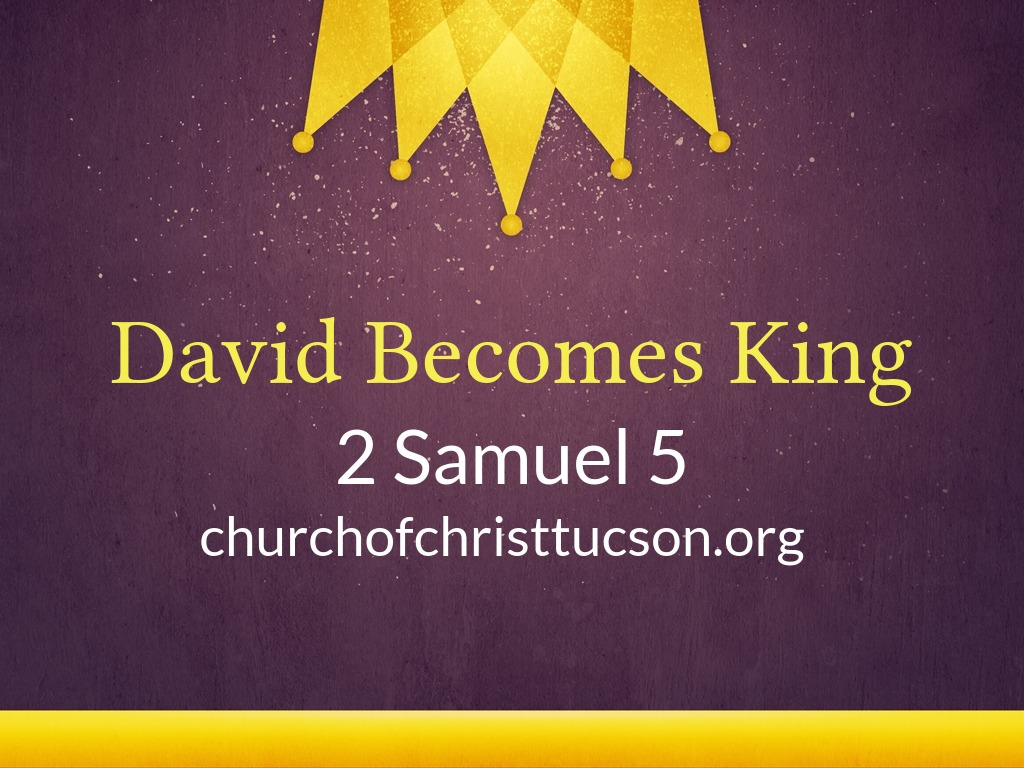 David Becomes King:2 Samuel 5
A Dark Period for Israel:
 2 Samuel 1-4
Saul and his sons die at the hands of the Philistines. 1 Sam.31; 2 Sam. 1;1-16
The nation mourns the death of the king. 2 Sam. 1:17-27
Civil war breaks out.                                              2 Sam. 2:1-11; 3:1
David Becomes King:2 Samuel 5
David Is Crowned King:
All of Israel comes to crown David king.        2 Sam. 5:1-3
David becomes king over all Israel.             2 Sam. 5:4-5 cf. 1 Sam. 16:11-13
The Lord fulfills His promises but in His time. Ps. 27:14; Eccl. 3:1
Trust the Lord in His timing.                             Prov. 3:5-6
[Speaker Notes: David was probably 10-15 years old when God chose him to be king and Samuel anointed him. 
David is 30 when he becomes King over Judah and around 37-38 years old when he is crowned king over all of Israel.
That’s a 15-20 year wait time. A 23 – 28 year wait time if we count until he is king over all Israel.]